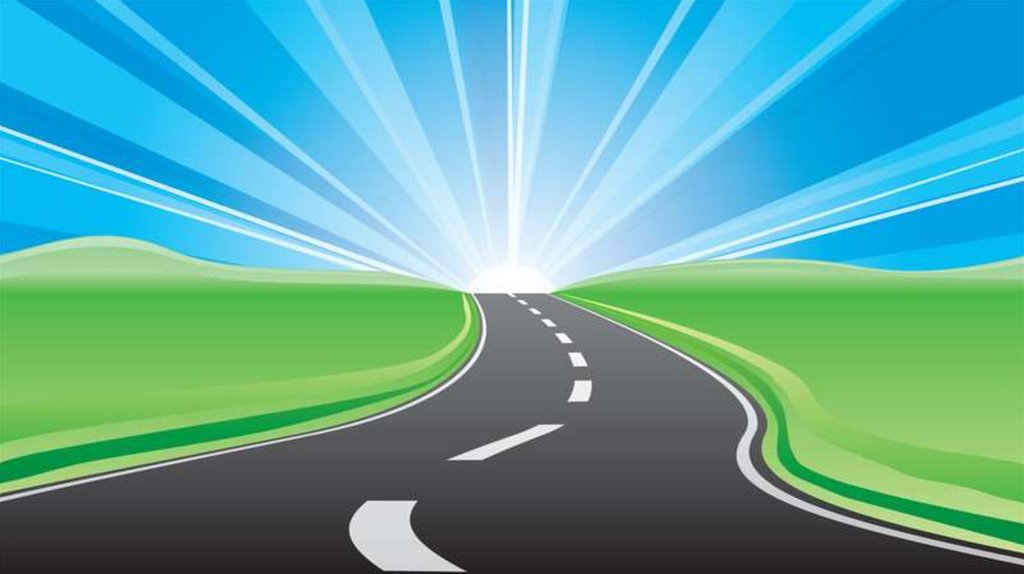 Интерактивный проект 
«Мы идем в банк»
Автор:
ФИО, Козлова Марианна Сергеевна
обучающий(ая)ся 8В     класса 
МБОУ СОШ №16 с.Казьминское
Кочубеевский район
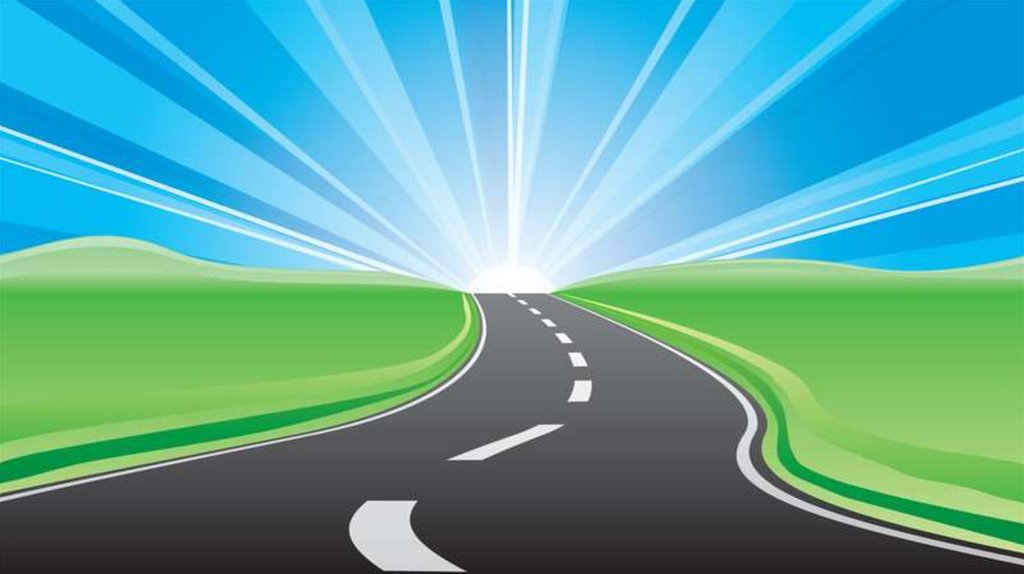 сс
Сбербанк России
Адрес:
С. Казьминское, ул.Советская, 64
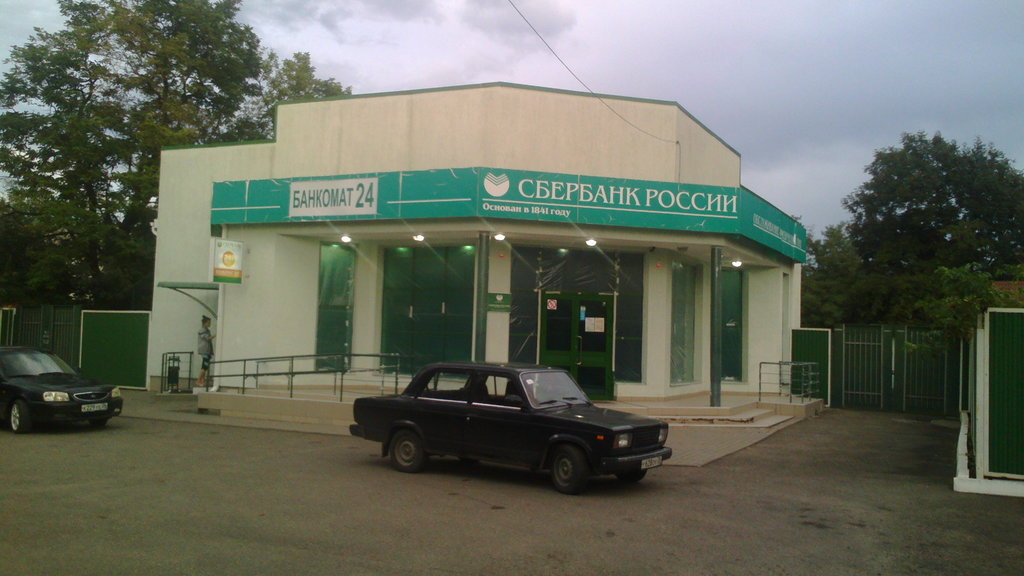 Режим работы:
Фото банка
вт.—пт.: 08:30—14:45 
перерыв: 12:00—13:00
Тел.:
8-800 555-55-50
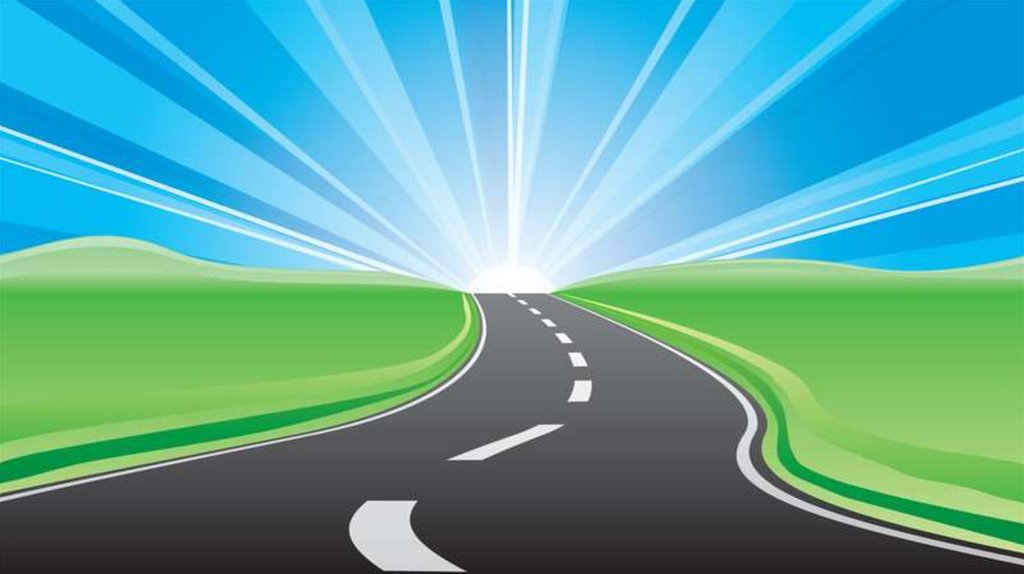 Услуги, предоставляемые банком:
1
2
3
4
5
6
Дебетовые карты
Оформление ипотеки
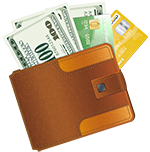 Металлические счета
Обслуживание физлиц
Вклады
Ипотека
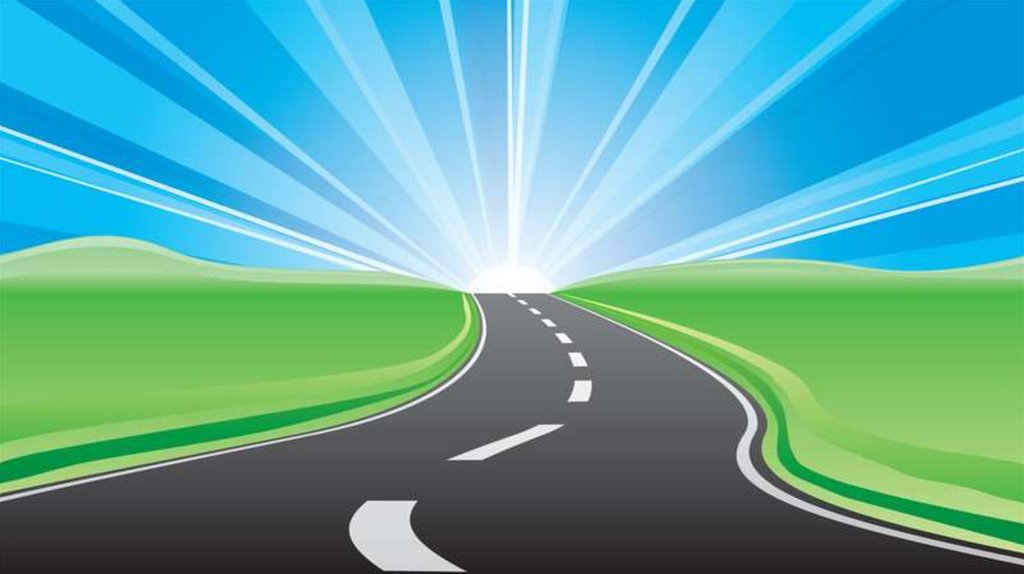 Путь пешком
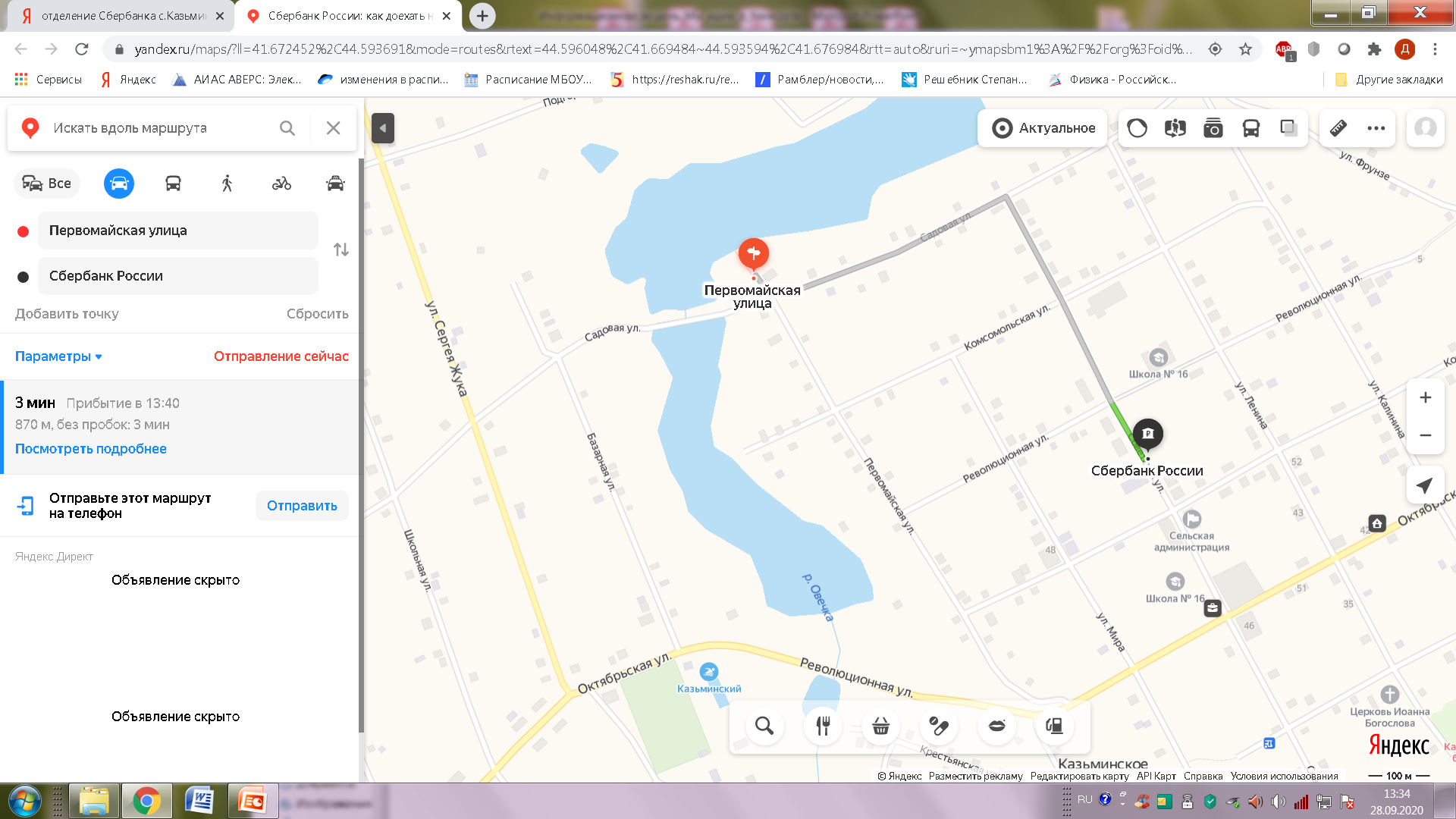 Фото проложенного маршрута пешком
(при отсутствии удалить слайд)
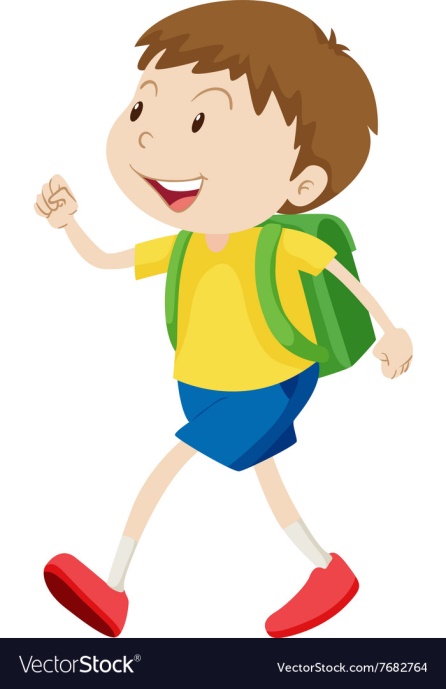 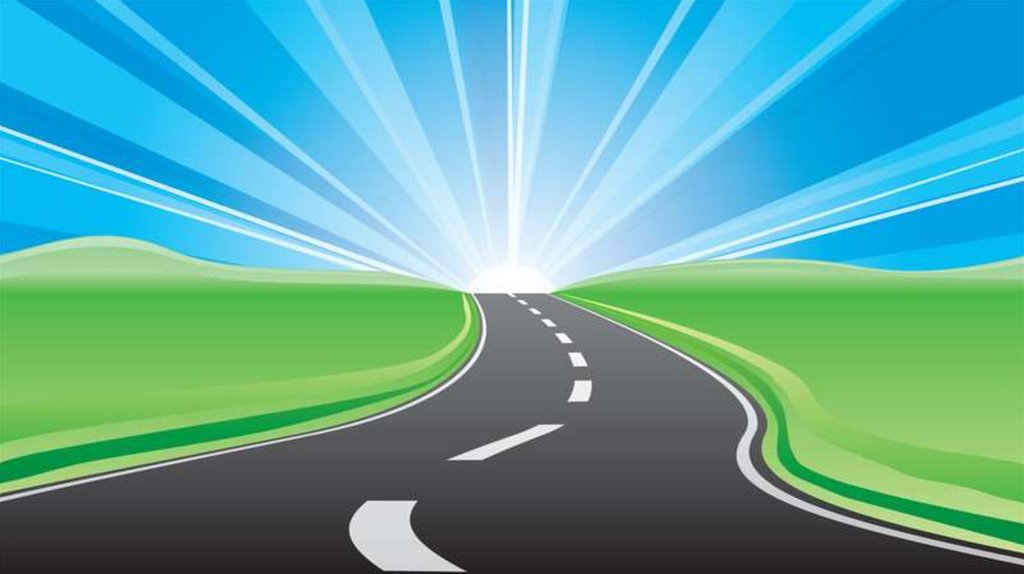 Путь на велосипеде
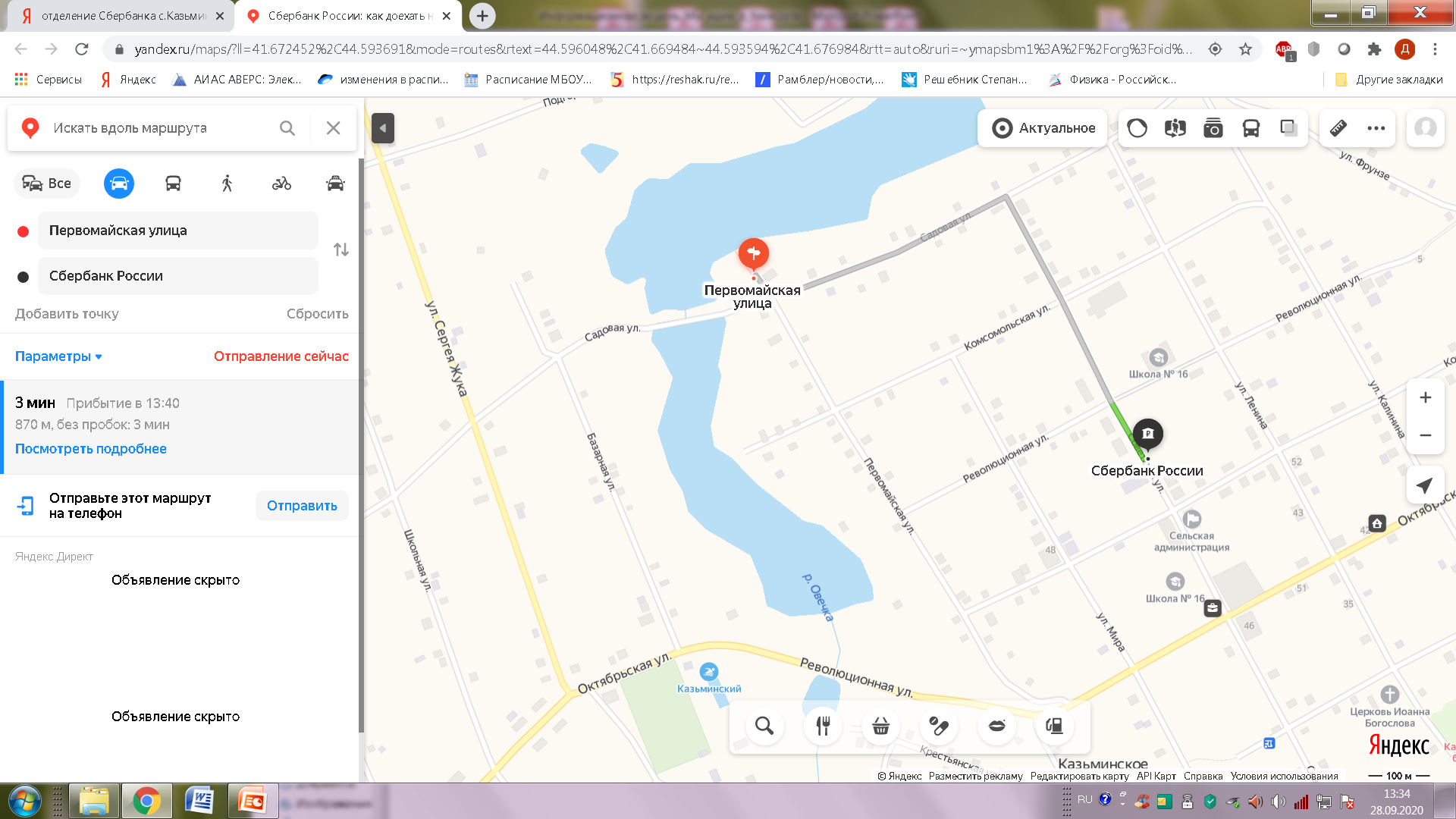 Фото проложенного маршрута на велосипеде
(при отсутствии удалить слайд)
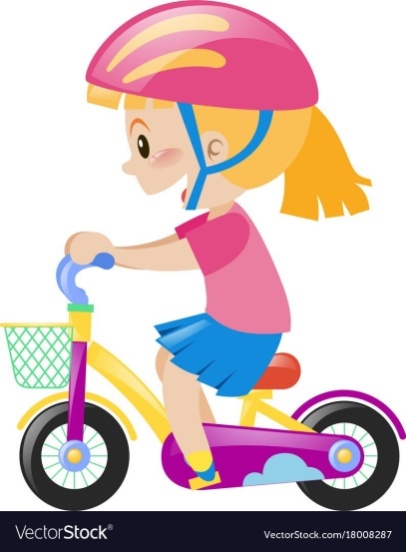